Using ACT Interventions to Explore the Possibilities of Gender Identity
Lauren Grousd, MA, LCPC
Portland, Maine, USA
Lauren@LaurenGrousdlcpc.net
www.laurengrousdlcpc.net 

Trish Leonard, Ph.D., ACT now Ireland
Dublin, Ireland
leonarpa@tcd.ie
Need CE credit for this 
session?
Please don’t forget to 
scan in to have your 
attendance tracked.
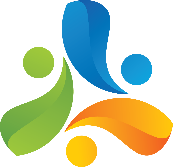 Disclosures (support):
Lauren Grousd, MA:

Relevant Financial Relationships:
 
employed in Private Practice
received payment from New Harbinger publications for a chapter co-written on a topic similar to the subject of this presentation
Objectives
Explore a variety of experiences that trans and gender nonconforming clients may present in therapy;
Examine and apply ACT interventions for exploring issues of gender, focusing primarily on the ACT matrix;
Apply a functional contextual framework to understanding issues of gender identity and expression, and practice working with them through case studies and role play.
Confidentiality
Notice our assumptions
Honor and respect each other’s experience
Take care of ourselves
Help each other understand – ask for clarification on language, etc.
Group Agreements
What do you need in order to feel safe in this workshop?
Raise Your Hand…
If you’ve worked with at least 1 Trans* client
If you regularly work with trans* clients
If you use the matrix in your practice
If you have personal experience with gender diversity (family, friend, partner, self, etc.) 
If you work in Europe
North America
South America
Australia or New Zealand
Asia
Africa
Find Someone Who…
Find a new person who can say “yes” for each square. Have them initial that square. See if you can get initials for each square.
We All Experience Gender
The Gender Tag Project https://youtu.be/VjzpRvXNh7Q
My Gender Story:

Choose a prompt from the Reflections on Gender handout, and write about your own experience of gender.
More Gender Stories
Sona
Ahmed
https://www.youtube.com/watch?v=i6HaVYg6kB4
https://www.youtube.com/watch?v=BWNhp5ZPNiE
Adapted from Asling Curtin, MSc, The Matrix, Polk and Schoendorff, ed.
[Speaker Notes: The version that I use – not the only or the best!

Check out the new Matrix book.]
Matrix Highlights
Noticing the Difference
Facilitates Self as Context and Defusion
“Towards” and “Away” Moves = Experiential Avoidance vs Committed Action
Vortex of Doom
Concretizes Values
Mindfulness, Acceptance, and Defusion strategies as a bridge; Values as a reason to cross over
[Speaker Notes: Main points about the Matrix:
Sorting task – “noticing the difference”
Facilitates Self as Context – sets up perspective taking
Highlights the differences between Experiential Avoidance and Committed Action – “Towards” and “Away” moves
Vortex of Doom = getting hooked – going in circles that perpetuate getting stuck, feeling stuck, BEING STUCK
Values translated into contextual action – what values look like in a specific context
Mindfulness, Acceptance, and Defusion strategies facilitate a shift from the Away side to the Towards side
Values as the “why?” – Why would I make room for this discomfort, rather than trying to move away from it?]
Matrix Your Gender Story
Your Gender Story
Matrix It!
Person 1 – Share your gender story

Person 2 – Use the Matrix to help Person 1 map out their gender story

Trade places and repeat
Working with “Mary”
Mary
Matrix It!
Identifies as a butch lesbian with a masculine gender presentation. 
Seeking counseling to address chronic loss of libido in her long-term relationships, which has lead to her cis wife recently asking for a divorce. 
Describes dissatisfaction with her body – dislikes own breasts, fantasizes about having sex as a male but dislikes using toys because “they feel fake.” 
Strong ID as a butch lesbian – “it’s taken me such a long time to get to this place, I don’t want to have to do more work to figure out who I am.”
[Speaker Notes: What questions would you want to ask this client to help them explore the other quadrants of the Matrix?
What ACT metaphors or exercises would you use?]
Role Play Time!
Working with clients:
Matrix It!
Pair up
Each person read the whole scenario
Choose who will be the client and who will be the therapist
10 minutes to practice using the matrix to work with your client
5 min debrief
Switch to the other scenario and switch roles
Repeat (10 min practice, 5 min debrief)
What comes up for you re: working with gender diverse clients?
Adapted from Asling Curtin, MSc, The Matrix, Polk and Schoendorff, ed.
[Speaker Notes: Matrix your own experience as a therapist/professional working with trans* clients

Silently or large group whip]
Resources
WPATH – www.WPATH.org 
Trans Bodies, Trans Selves by Laura Erickson-Schroth, ed.
Trans/Love by Morty Diamond and Julia Serano, eds.
My Gender Workbook by Kate Bornstein
Need credit for this session?
Please don’t forget to 
scan out.
What did you think?....

complete the 3 question quickeval
for this session at
https://contextualscience.org/quickeval

This was presentation was session #132
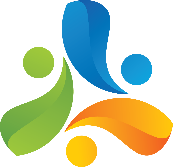